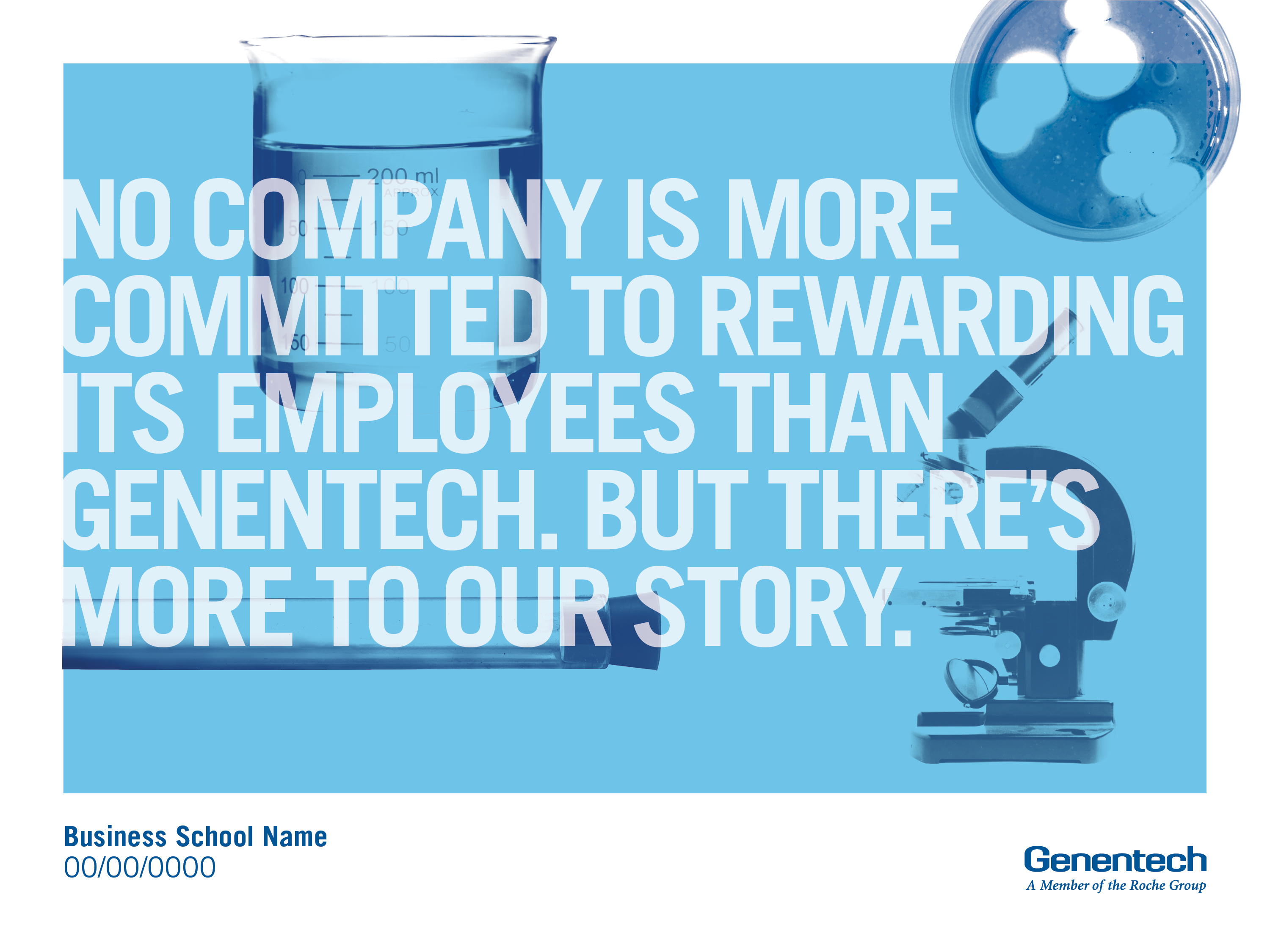 PILLS General Meeting: UC Berkeley
02/23/2016
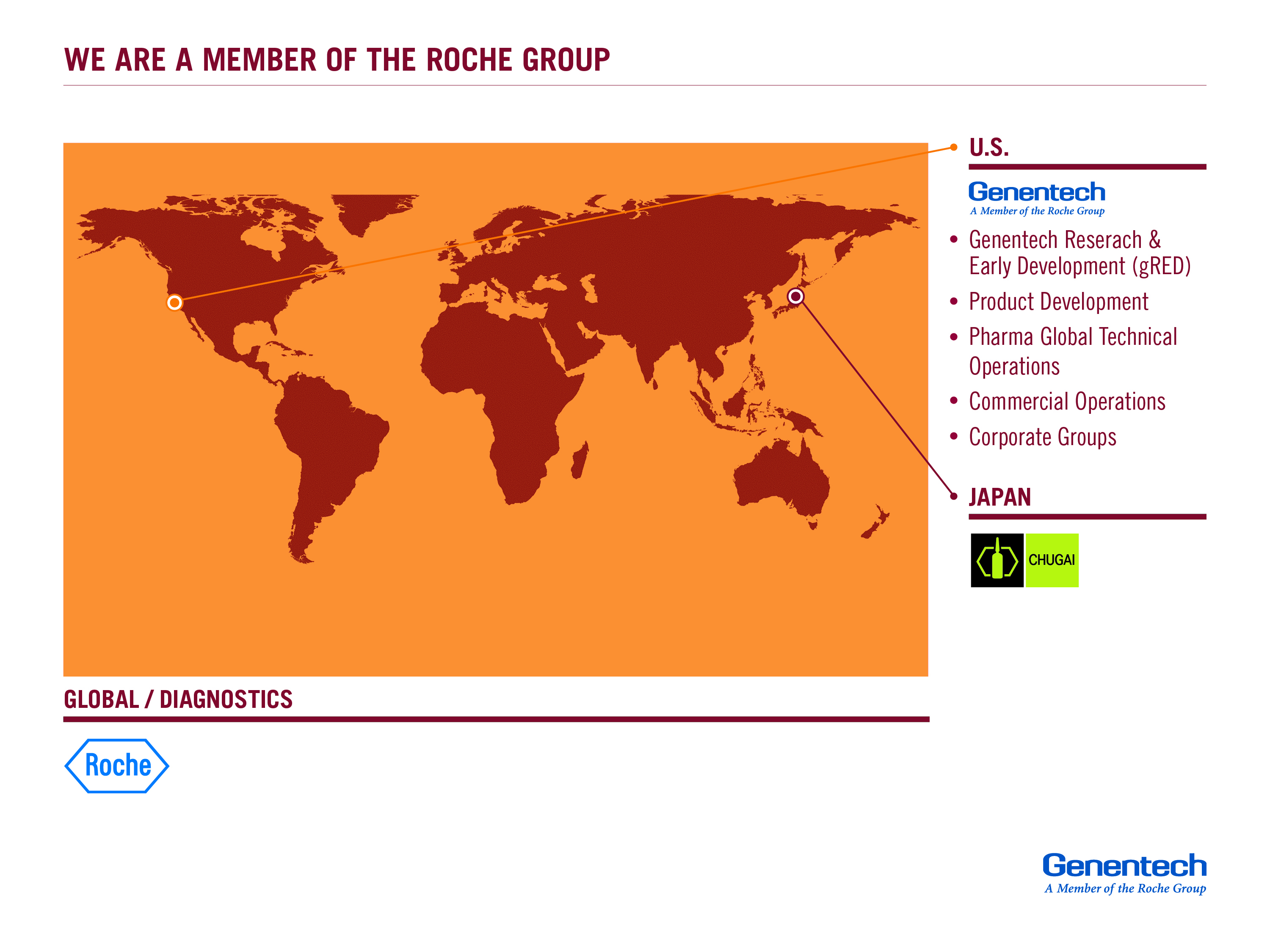 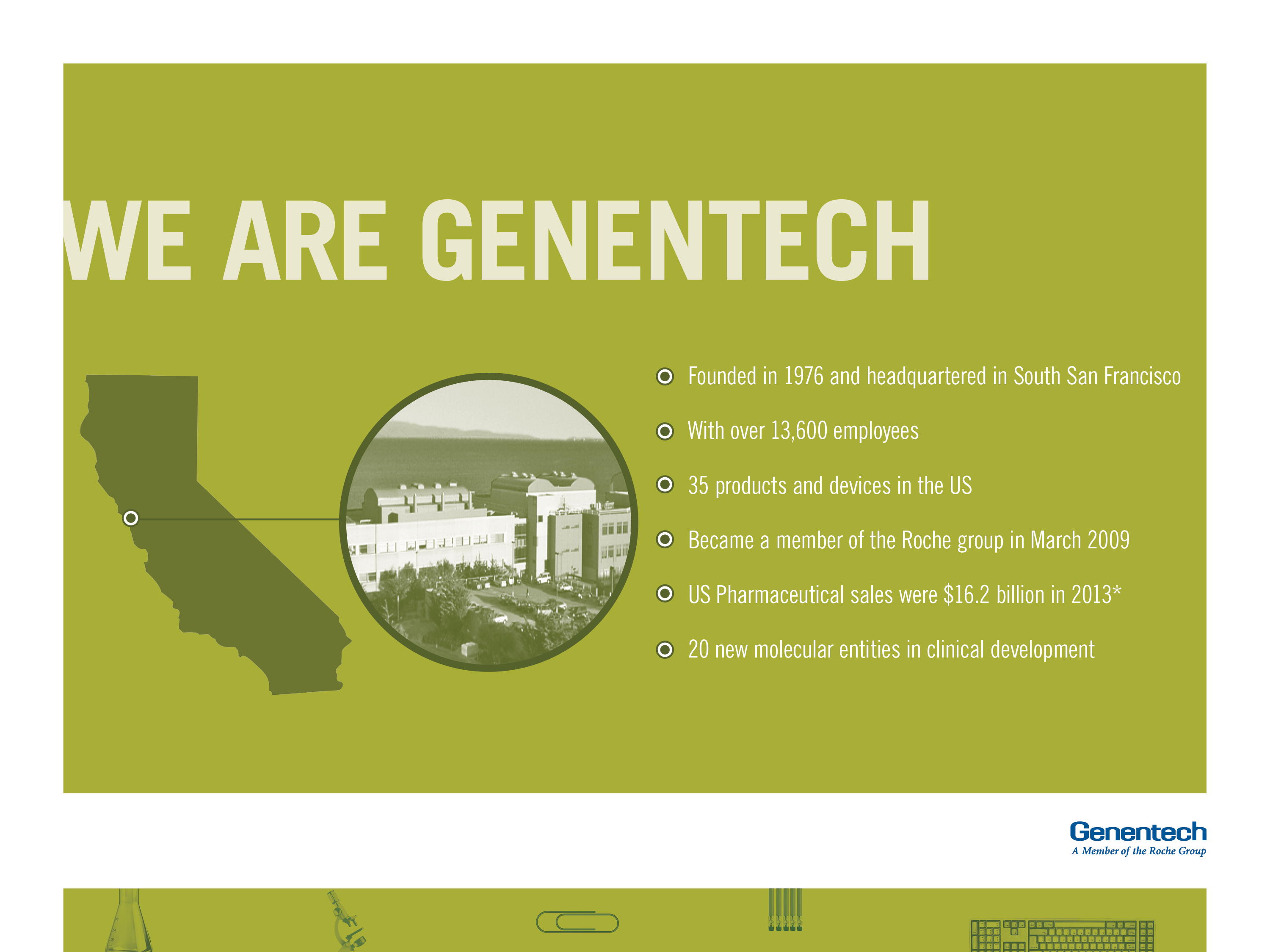 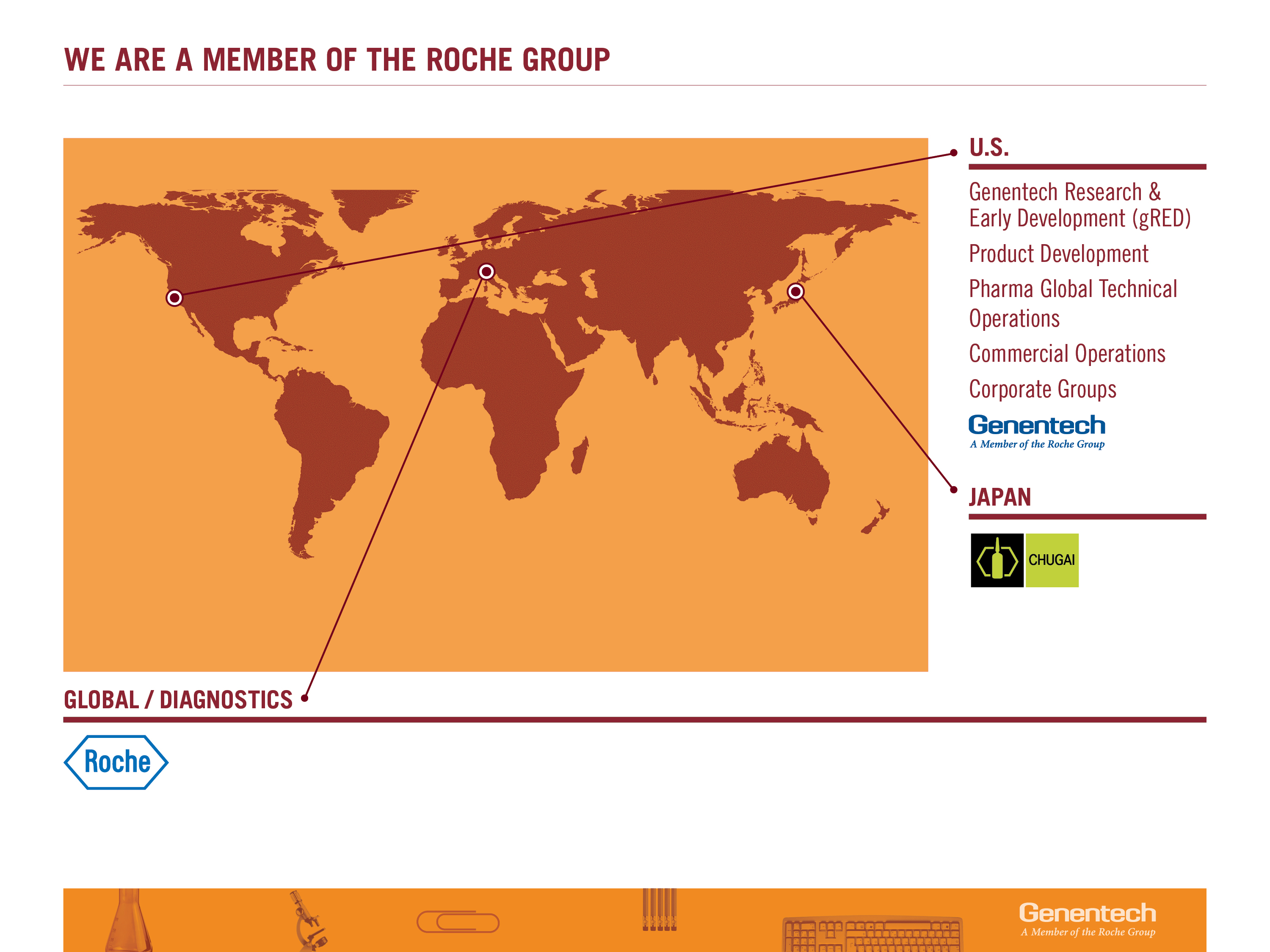 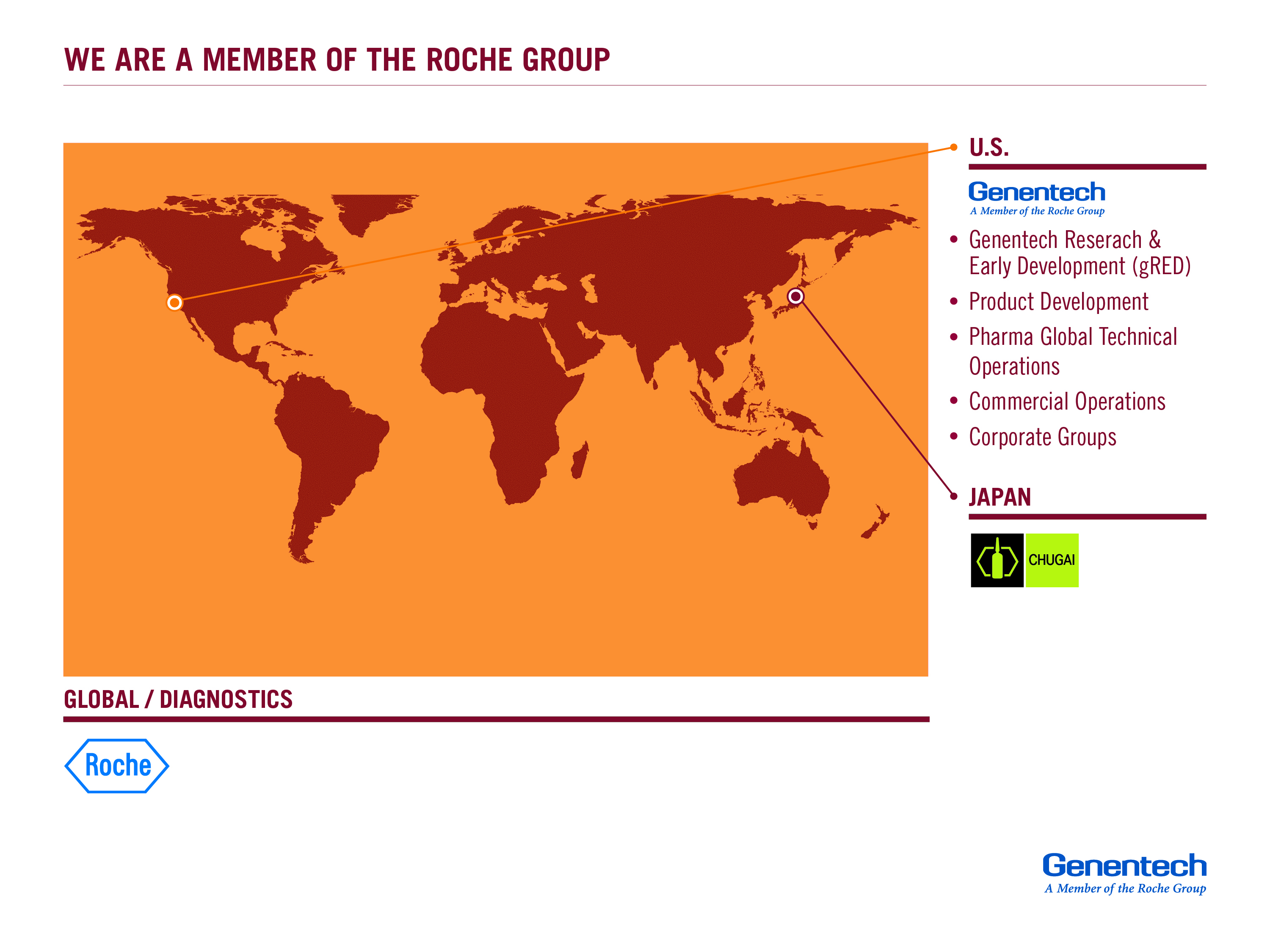 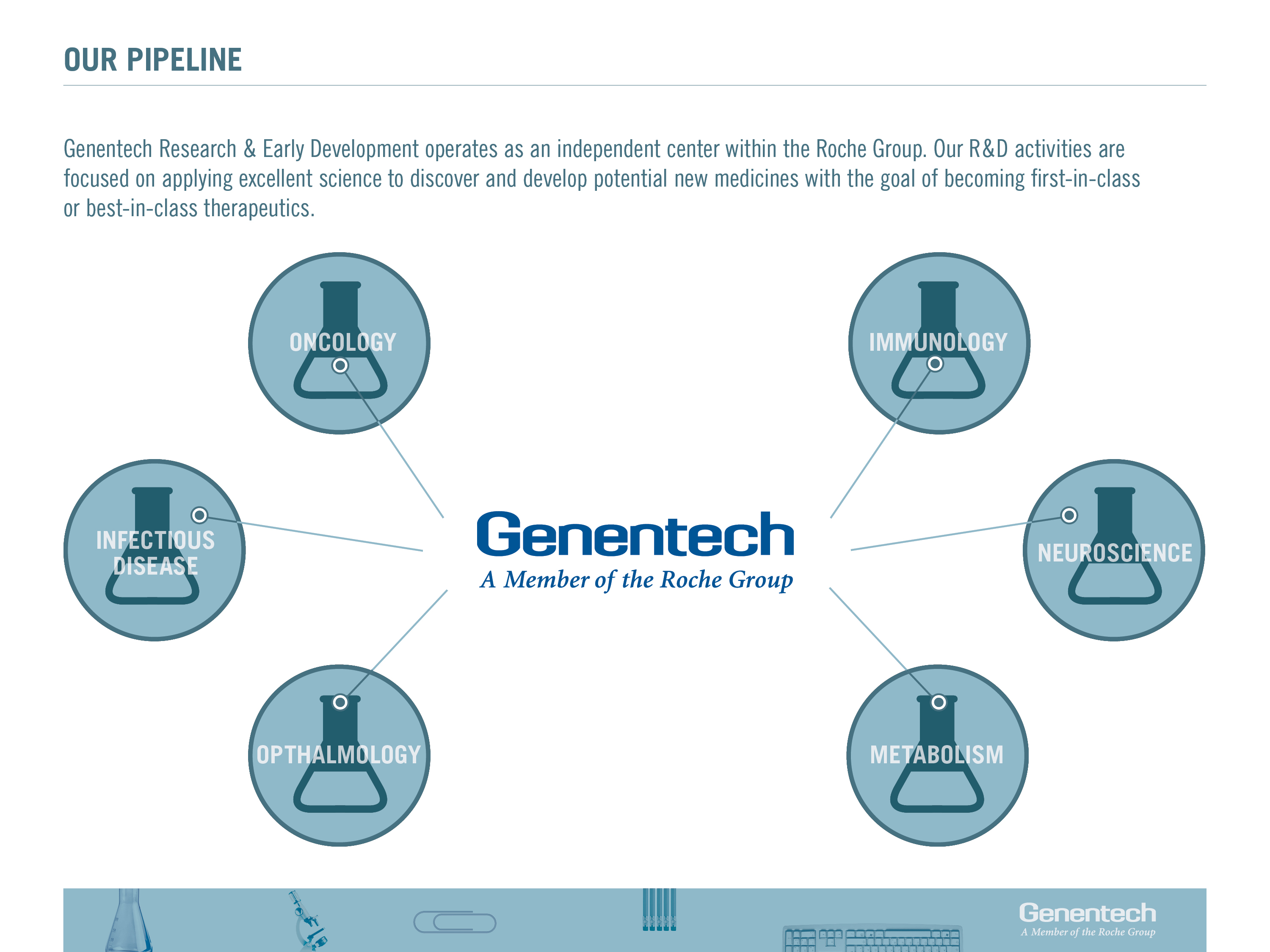 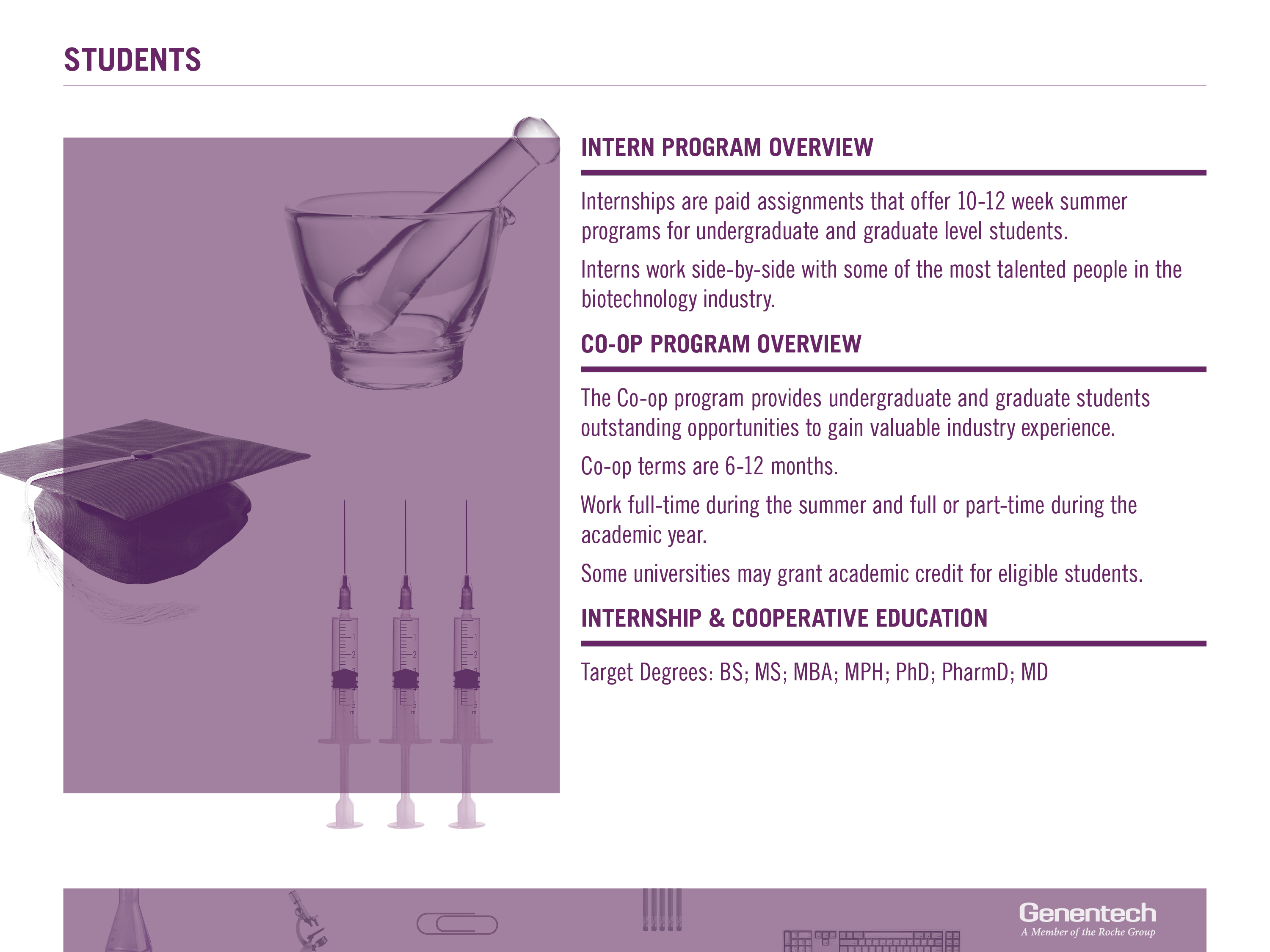 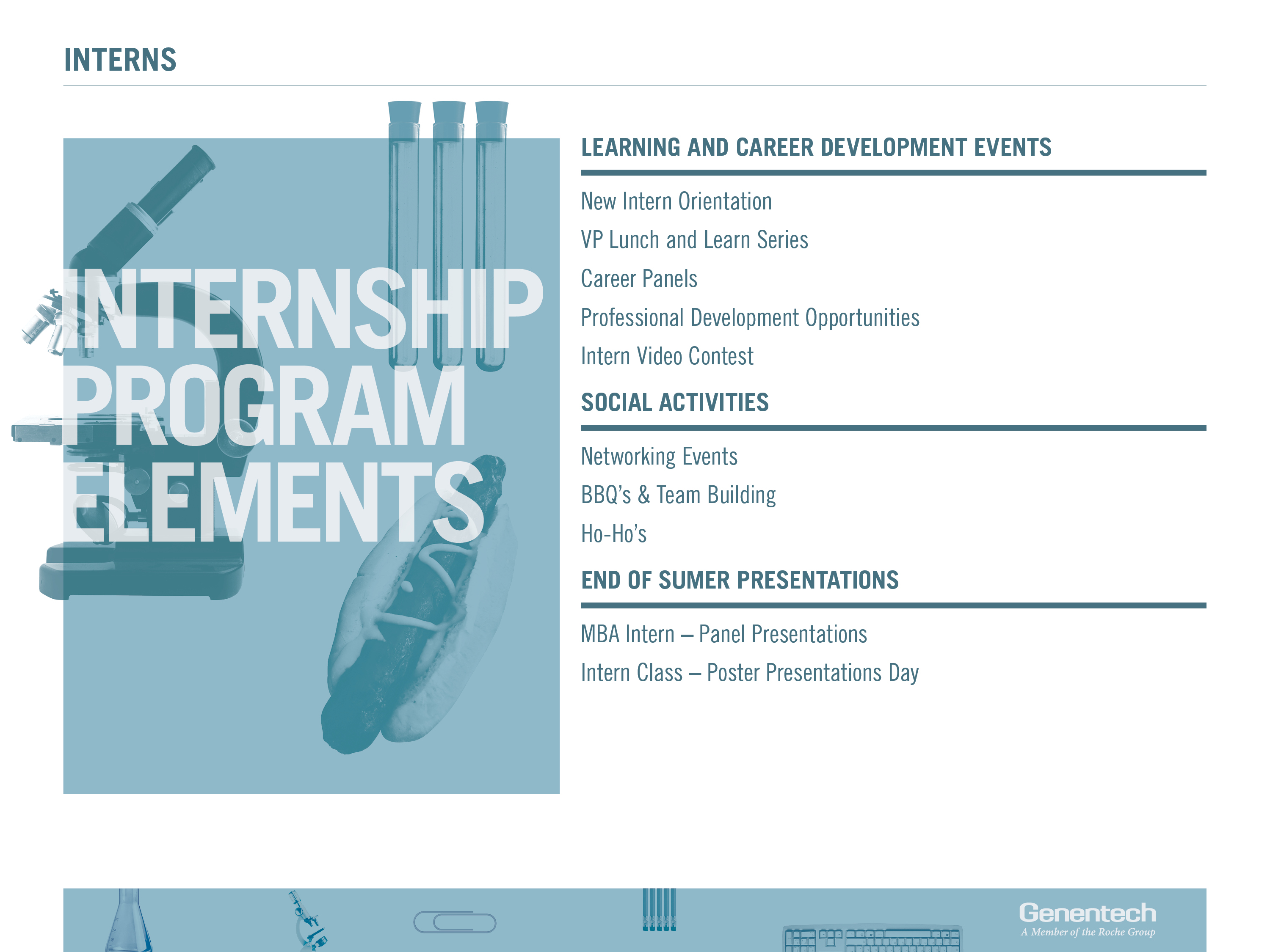 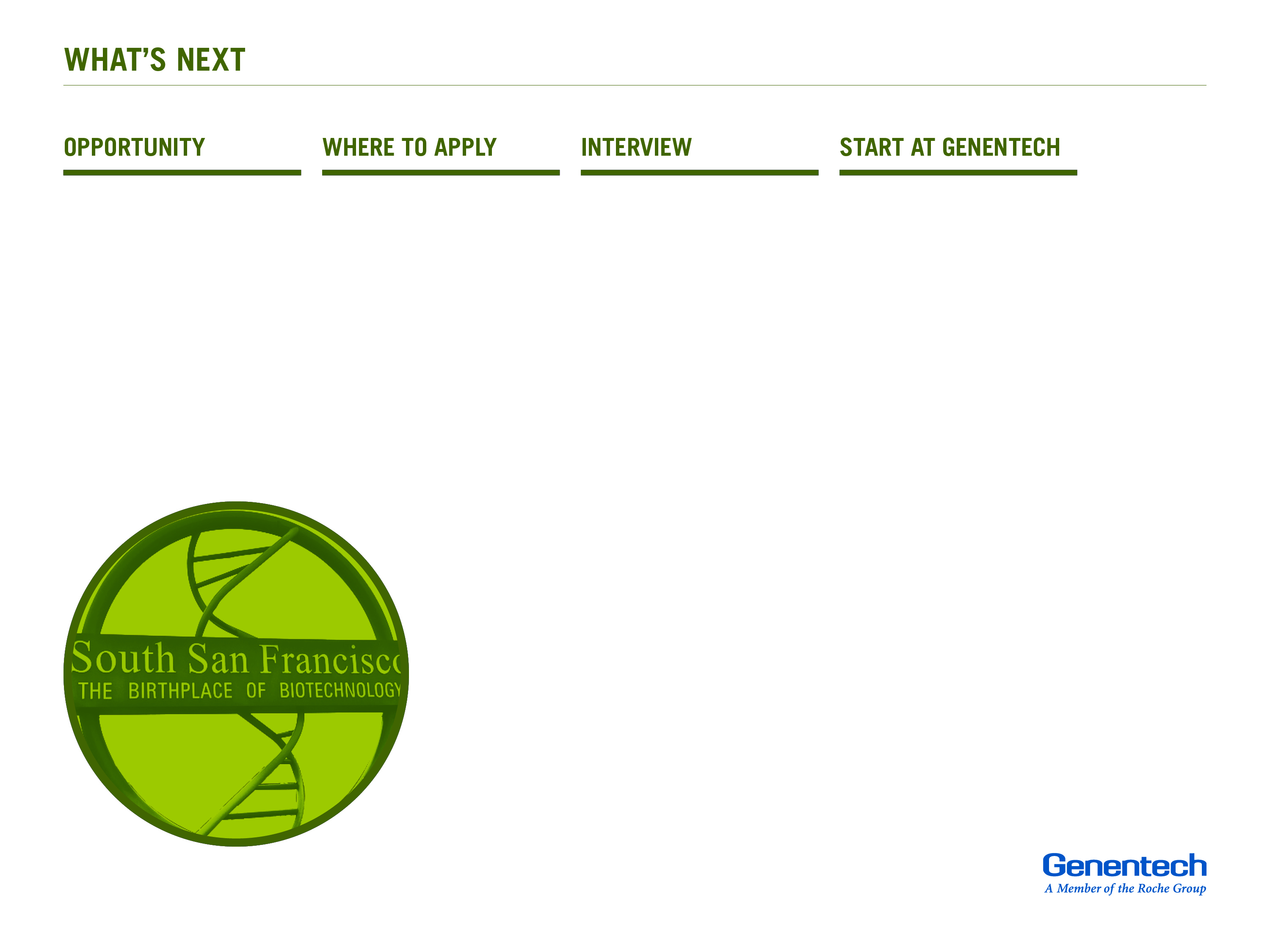 Search internship opportunities at Genentech in January / February.
Apply online at 
career.gene.com 

Search for “internship / student” under the job category.
If your qualifications are a match, hiring managers will contact you for an interview in March / April.
Internships typically run from end of May through early September – depending on school schedules.
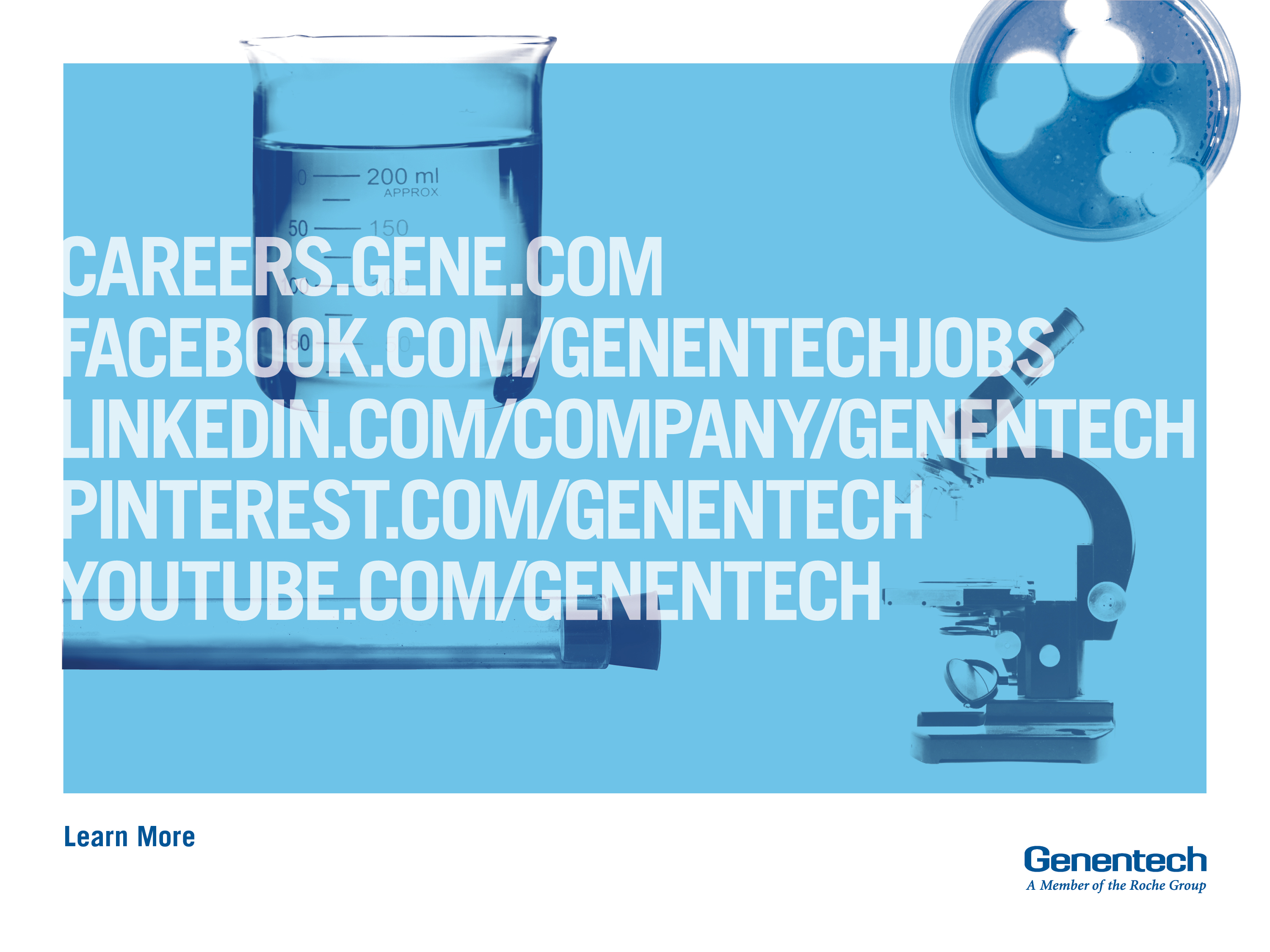 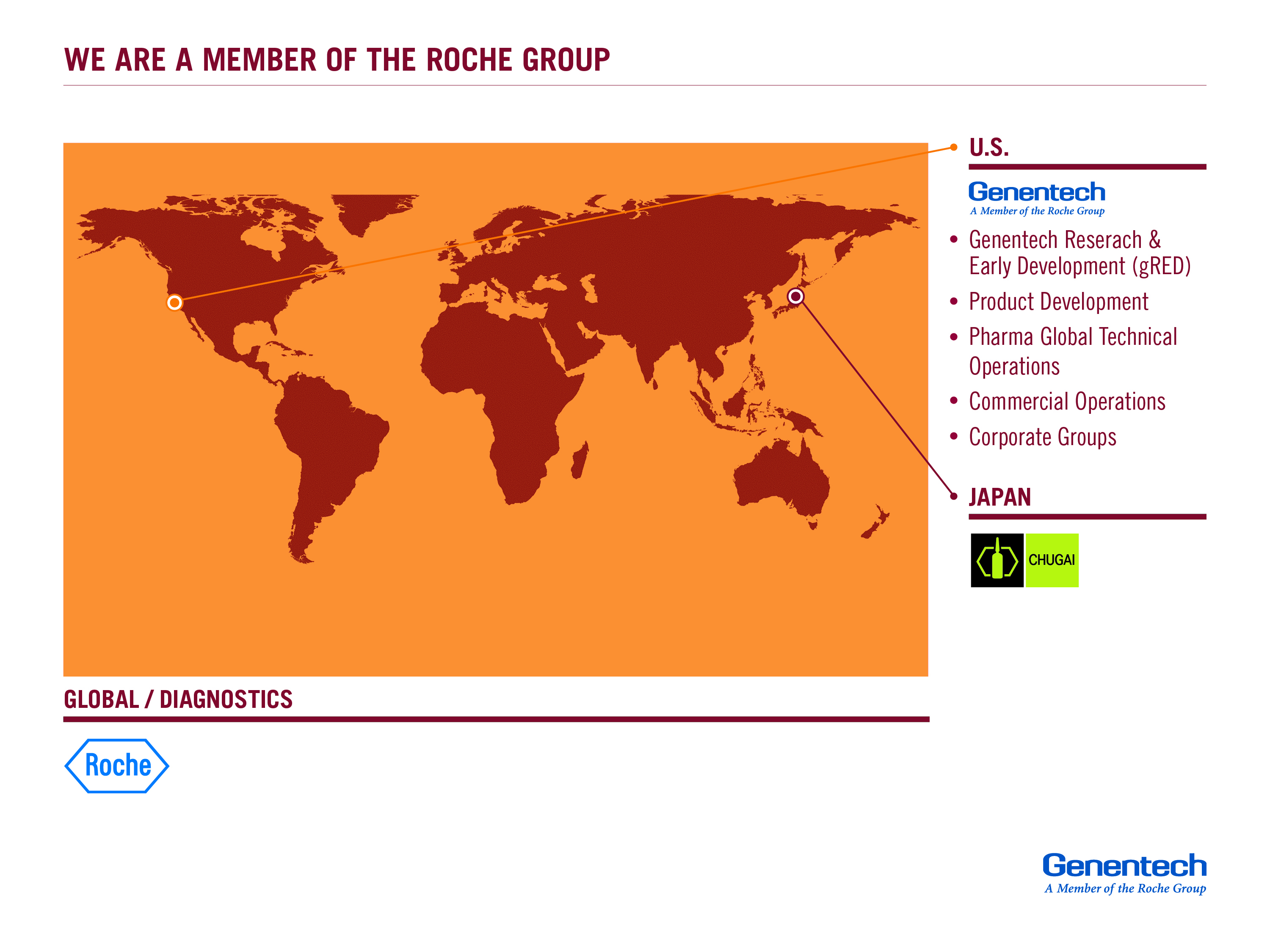